Reproductive medicine
Medical Ethics
Dr. Reema Karasneh
Introduction
Medical technology can increase reproductive choice for three main reasons:
It provides the possibility of terminating the pregnancy (abortion), and this is carried out most safely in a clinical setting

It provides the means of assisting conception, using an increasing array of techniques

It makes available a range of investigations that help predict the likely health status, and much more, of the fetus or potential child.

To what extent should health professionals control reproductive choice?
Procreative autonomy - the interests of parents
Emphasizes the value or the right of adults to make their own reproductive choices
Professional interference should be kept to a minimum 

The interests of the future child
It is particularly relevant to assisted reproduction
Health professionals can prevent access to assisted reproduction if they believe that it is in the interests of the potential or future child

The interests of the public
Reproductive choices affect the composition of the future population
for example to select the sex of their children

Preserving life
Central to the issue of abortion is the morality of killing a fetus
FOUR APPROACHES TO THE ISSUE OF REPRODUCTIVE CHOICE
ABORTION
The intentional termination of pregnancy with the resulting death of the embryo or fetus

Abortion continues to raise a number of ethical issues related to the rights of the women versus the rights of the fetus

At what stage in the development of the human organism from egg to child does it become a significant wrong to kill the organism?
Four views on what is important in determining the moral status of the embryo
The view that the moral status of an embryo depends on its identity (what they are)

An embryo, from the point of conception, has the same moral status (same identity) as a child into which it develops.
Some starts from 14 days after conception, after the “pre-embryo” period (until the potential for twinning is lost)

Problems: 
Give too much moral protection to very early embryos
Faces particular difficulties when the reasons a woman has for wanting an abortion are very powerful
It implies that killing that cell (or that early embryo) is, from a moral point of view, the same as killing a 10-year-old child
Intrauterine contraceptive device????
Morning after pill???
Identity as a human organism
The view that the moral status of an embryo depends on its potential

You are in effect killing a potential child.
It is wrong to kill a child; if you kill an embryo or fetus, at any stage, you are carrying out an act that will have the effect that the potential future child will not exist

Problem: 
Give too much moral protection to very early embryos
A single sperm about to be injected into an egg constitutes a potential person!!!
The potential to be a person
The view that the moral status of an embryo depends on its properties

An embryo or fetus is a moral entity at the point when it becomes a person

What determines the stage during development when a human organism becomes a person?
Degree of consciousness in the sense of feeling pain 
Starts at about 24weeks' gestation
Animals feel pain!!!
Self-consciousness (has future-directed plans and goals), rationality (the ability to reason) and the ability to form relationships
Infants, and incompetent patients!!!!!
Ensoulment (the point when the soul enters the body) 
Various times, from conception to birth, have been proposed as the moment of ensoulment (No objective criteria for identifying that moment)

Problems:
Give too little protection to infants and incompetent people
Has problems in justifying features that is taken to characterize a person
Identity as a person
Moral status can be conferred by others 

Conferring moral status at birth can be justified in terms of the consequences for others and in terms of fostering concern, warmth and sympathy for others. 

Problem:
Justify intuitions about the moral importance of infants for wrong reasons. 
It seems to suggest that we should not kill an infant on grounds such as that the infant's parents (and a few others) would be terribly upset.
The value given to the human organism by others is crucial
So….When is it wrong to kill a fetus?
One view that is intuitively attractive to many people is that the moral status of the fetus develops as the fetus itself develops. 
It may be wrong to kill even an early fetus, but the degree of wrong would be very much less than killing a late fetus. 

The grounds that would justify killing a fetus need to become stronger and stronger as the fetus develops.

Parental convenience may be sufficient to justify the abortion of an early fetus, but it would need something much more significant to justify the of an older fetus
Maternal-Fetal Conflict
Mother’s self determination and autonomy
A woman should be allowed to determine her own actions without external forces influencing her
(e.g. refuse treatment of any kind for herself and for her fetus, even when that treatment is in both of their best interests)
Pregnancy affects a woman’s health and life; if she makes a choice then she has the right to do so without intervention

The concept of personhood
Autonomy- such constraints infringe the woman's autonomy. 

Privacy - the woman has a right not to have her body invaded or even touched without consent. Many constraints on her behaviour would involve such battery.

Fetal status - in English law the fetus has no status as a person until birth. The rights of a person (the woman) should not be subjugated to the rights, if any, of an entity that is not a person.

Public policy - the likely consequences of allowing fetal interests to affect the legal provisions for restraining people's behaviour are undesirable. 

Even if there are good arguments that it is morally wrong for a pregnant woman to behave in ways that might harm the fetus or future child, it does not follow that such behaviour should be the subject of legal restraint.
Arguments against constraining a pregnant woman's behaviour for the sake of the fetus (or future child)
Example:
The banning of the sedative Thalidomide.
No significant adverse effects on mothers but interfere with limb development of fetus. 
Rather than informing women of these possible effects and allowing them to choose whether to take this sedative, it was  banned it in the interests of future people.

Such constraint would be on the basis of the principle of preventing harm to others.
An argument in favour of constraining a pregnant woman's behaviour for the sakeof the fetus (or future child)
Understanding acceptable versus unacceptable harm
ASSISTED REPRODUCTION
In Vitro Fertilization

Pre-implantation genetic diagnosis: Choosing which embryos to implant
Discrimination, “Designer” babies, Sex selection, Destruction of unwanted embryos

Surrogacy: Carrying Someone Else’s Child
the right of autonomy and privacy of the parents; the right of privacy of the donor; the right of the child to know his/her origins.

Sterilization: Preventing Reproduction
Louise Brown's conception (1978), was made possible through in-vitro fertilization (IVF)

Several more sophisticated techniques have been developed

Some believe that IVF and related techniques are always wrong.
In Vitro Fertilization
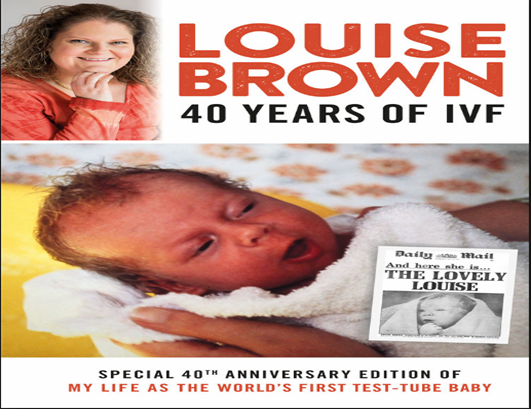 Reasons for considering IVF, and some other types of fertility treatment, asethically wrong
Some types of fertility treatment involve the production of embryos that are subsequently not used in treatment and are destroyed. 

The force of this argument depends on the moral status accorded to embryos
Killing embryos is wrong
The argument about unnaturalness is used in many situations involving modern technology

There are three major problems with the argument in general
To determine what is natural and what unnatural 

That so much of medicine (and indeed so much of modern life) is unnatural
Few would argue that intravenous antibiotics should not be given to someone with septicaemia

The third is to provide reasons why something that is unnatural is therefore morally wrong
IVF is unnatural
Reproductive technologies separate the procreative aspects of marriage from the conjugal aspects.

Some argue that this is harmful to the institution of marriage

The problem with this is to clarify in what way this is harmful to the marriage
IVF is harmful to marriage
Centre on claims that: 
Men control these technologies and hence control female  reproduction
Such technologies help to perpetuate a view that women cannot be completely fulfilled unless they have children

Many women take the opposite view and see the reproductive technologies as enhancing their freedom and choice by enabling them to have children if they so wish
IVF harms women